Chào mừng thầy cô và các em 
đến với môn Tiếng Việt
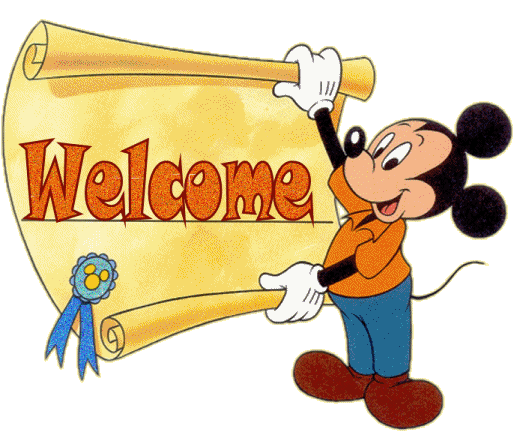 Khởi động
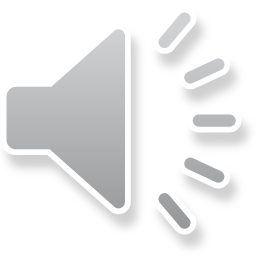 Cùng khởi động ngày mới nhé chúng ta hãy giúp những chú chim này trả lời tốt các câu hỏi để chúng có thế tránh đi mùa đông lạnh giá nhé!
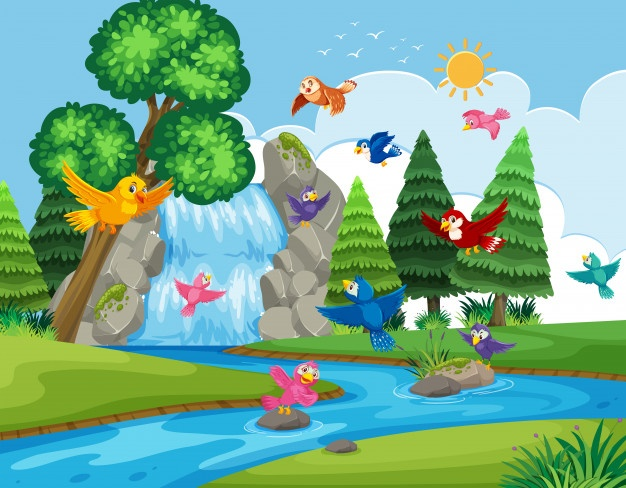 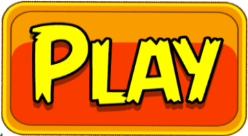 [Speaker Notes: Thiết kế bởi: Hương Thảo - tranthao121006@gmail.com]
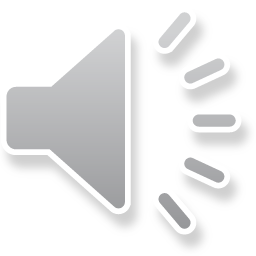 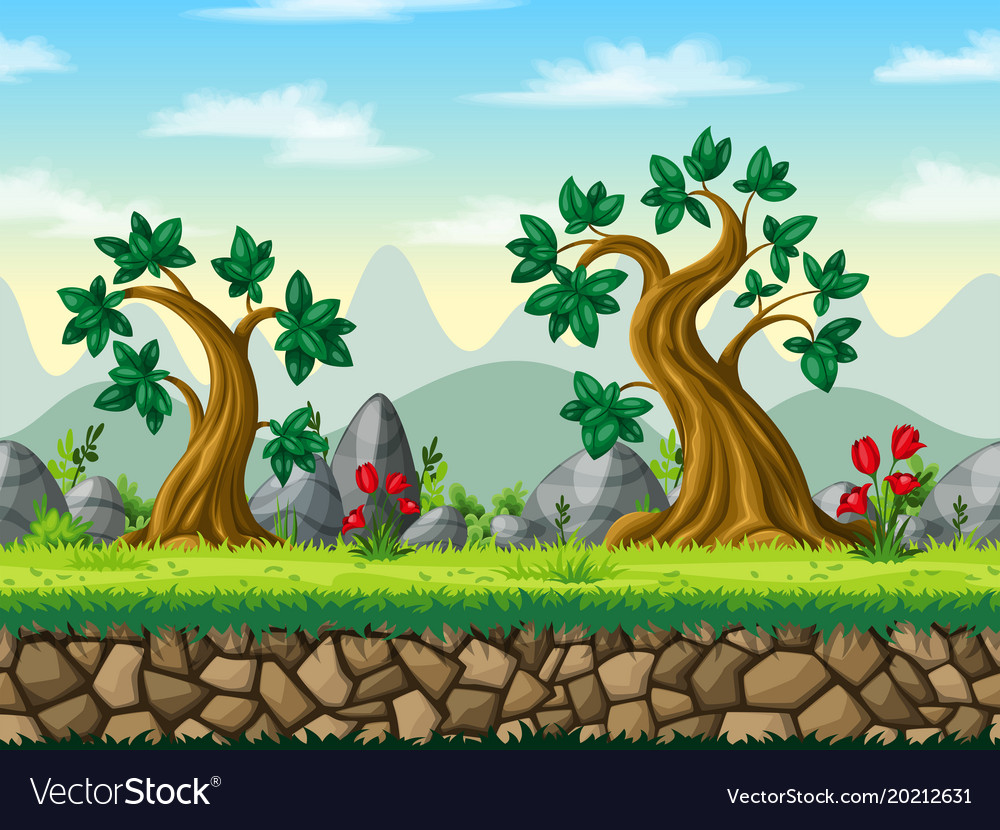 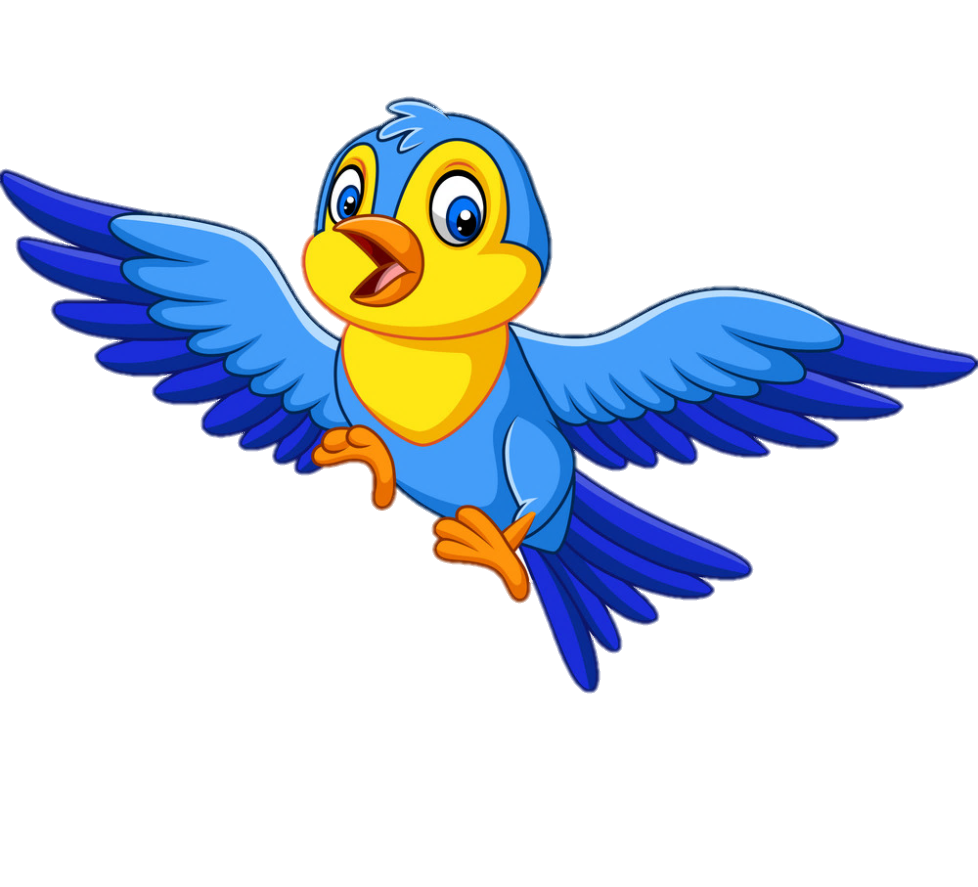 Bài trước em đã học bài gì?
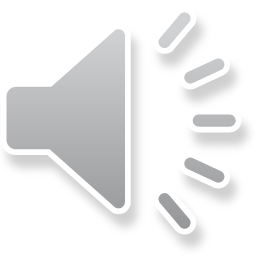 Nặn đồ chơi
[Speaker Notes: Thiết kế bởi: Hương Thảo - tranthao121006@gmail.com]
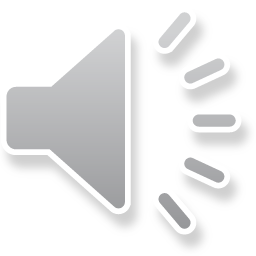 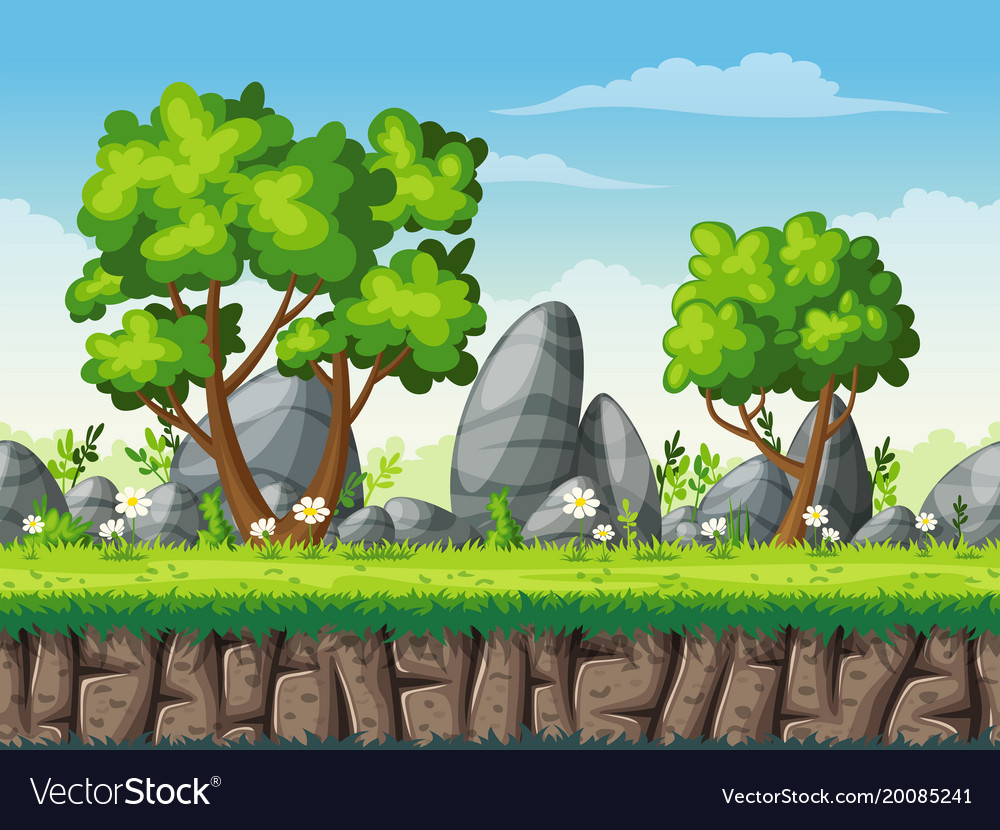 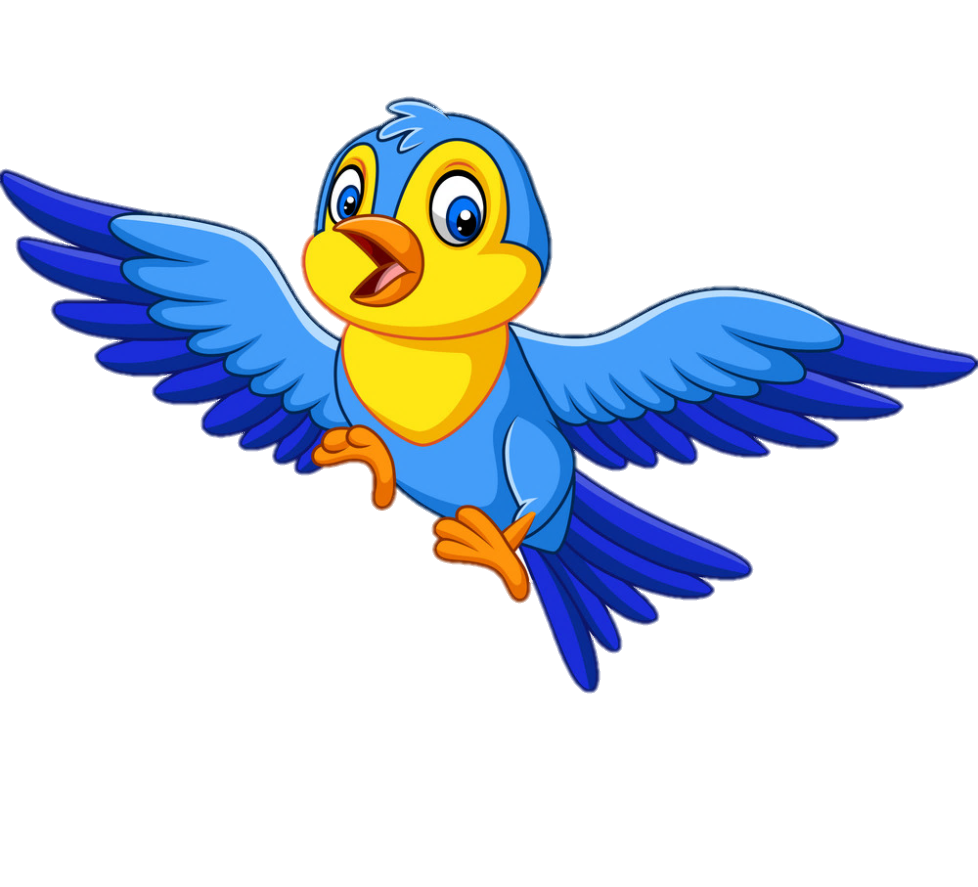 Bên thềm gió mát
Bé nặn……
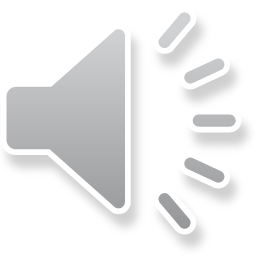 Đồ chơi
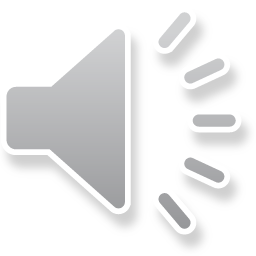 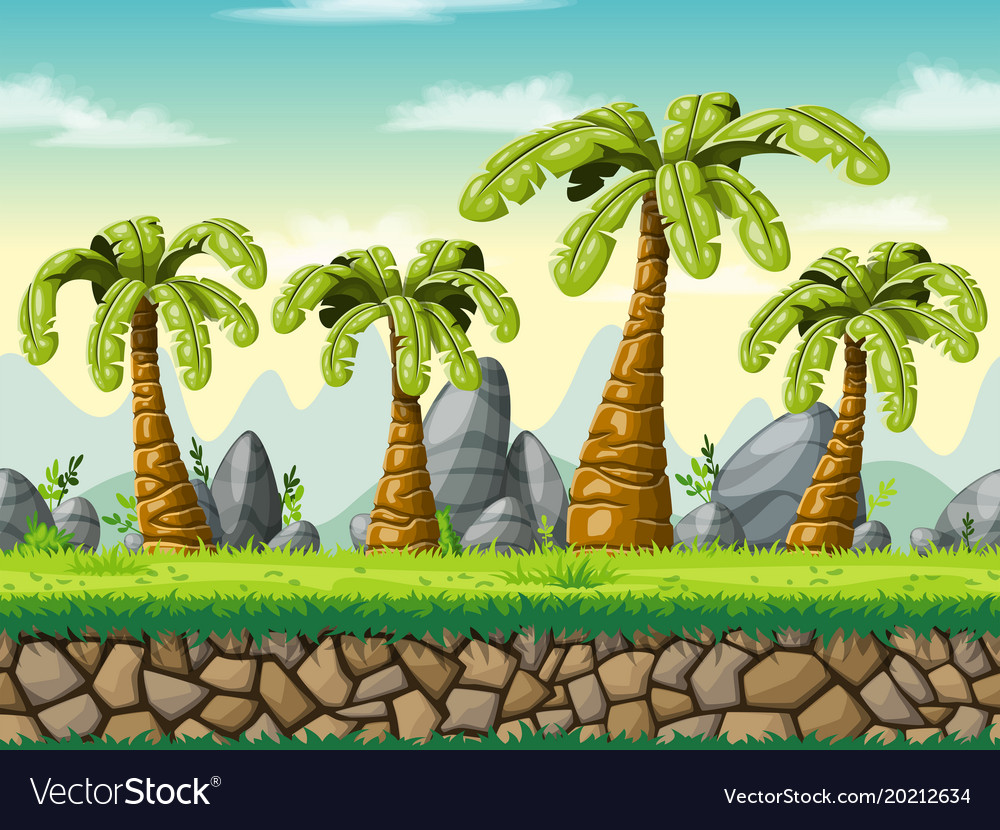 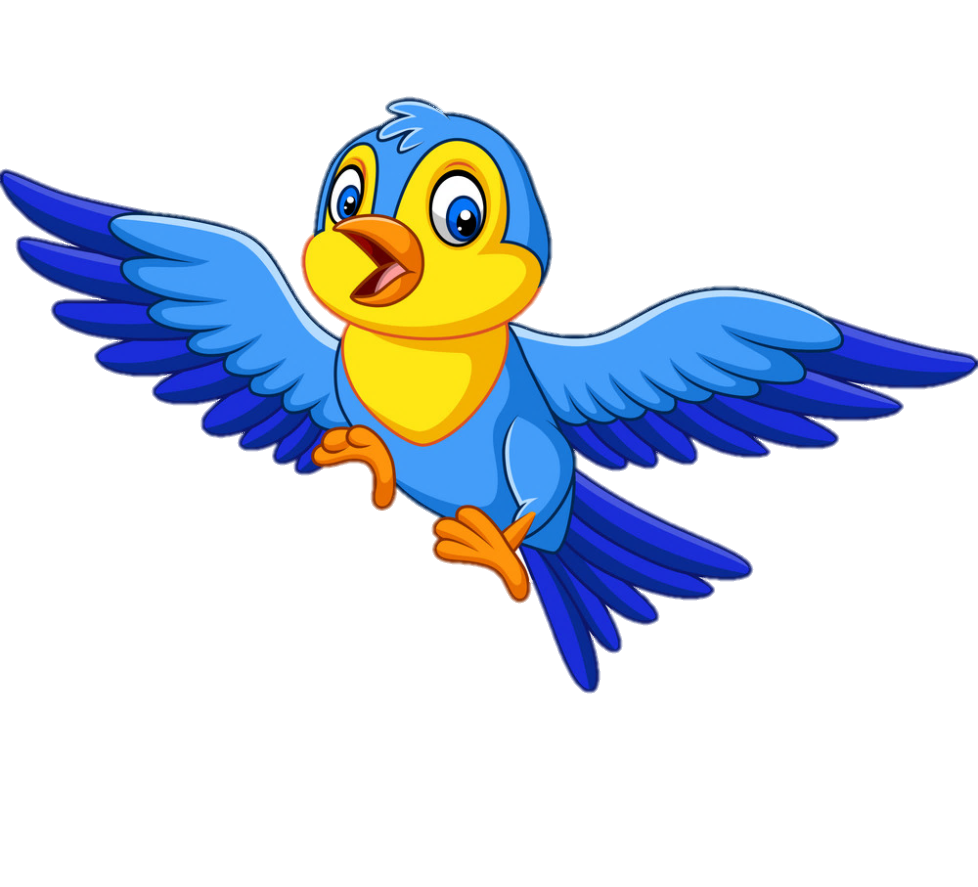 Tỏ ra bằng lòng, vui thích vì đúng ý muốn là nghĩa từ gì
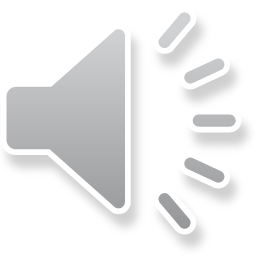 Thích trí
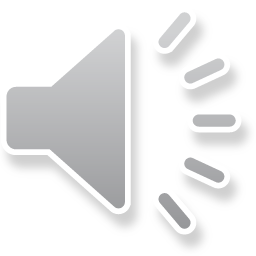 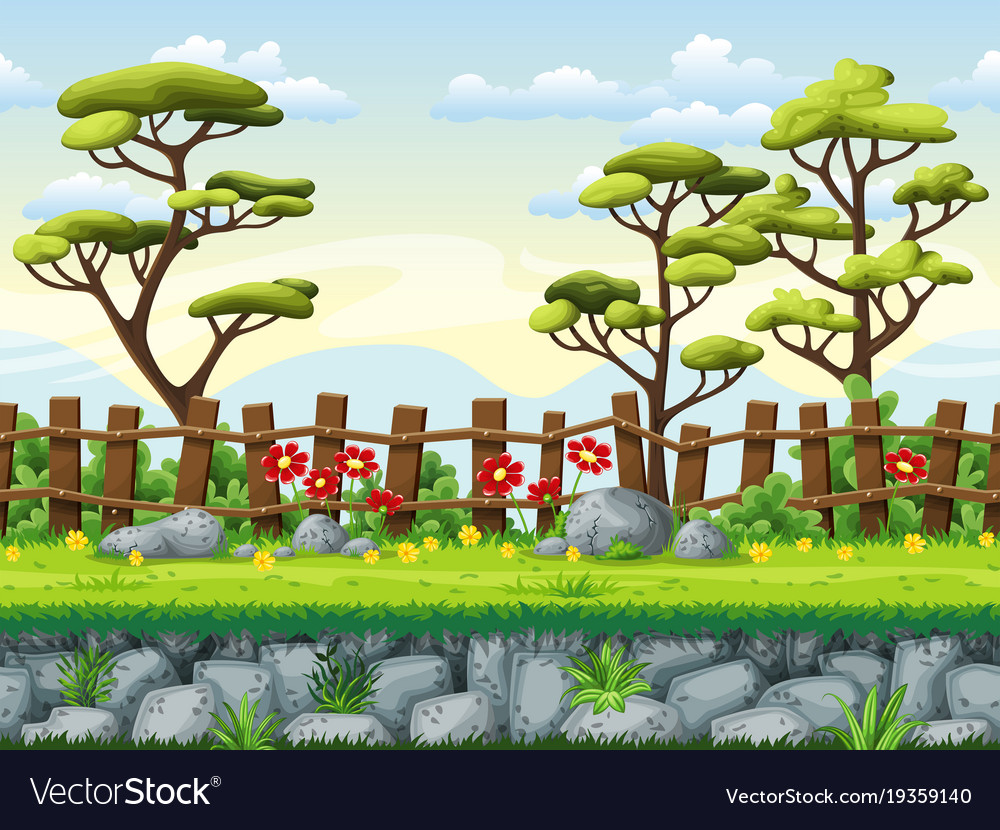 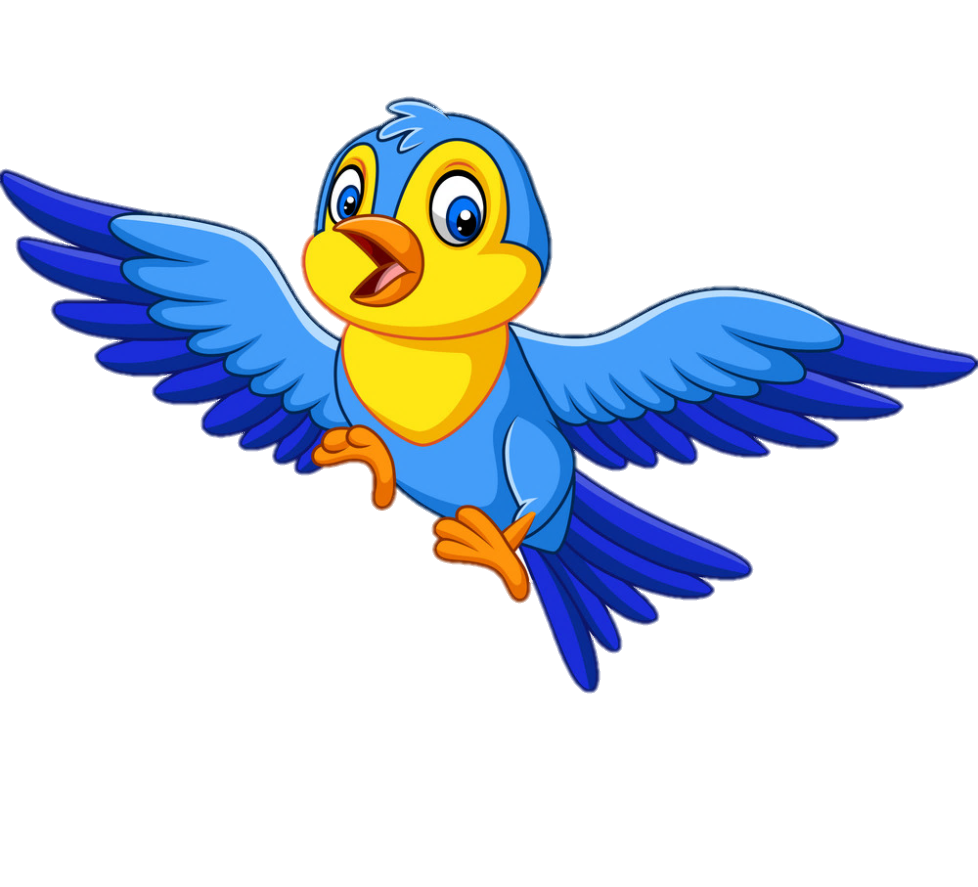 Bé nặn tặng chú mèo cái gì?
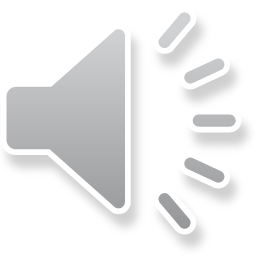 Thằng chuột
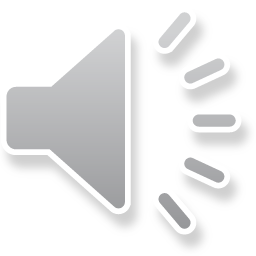 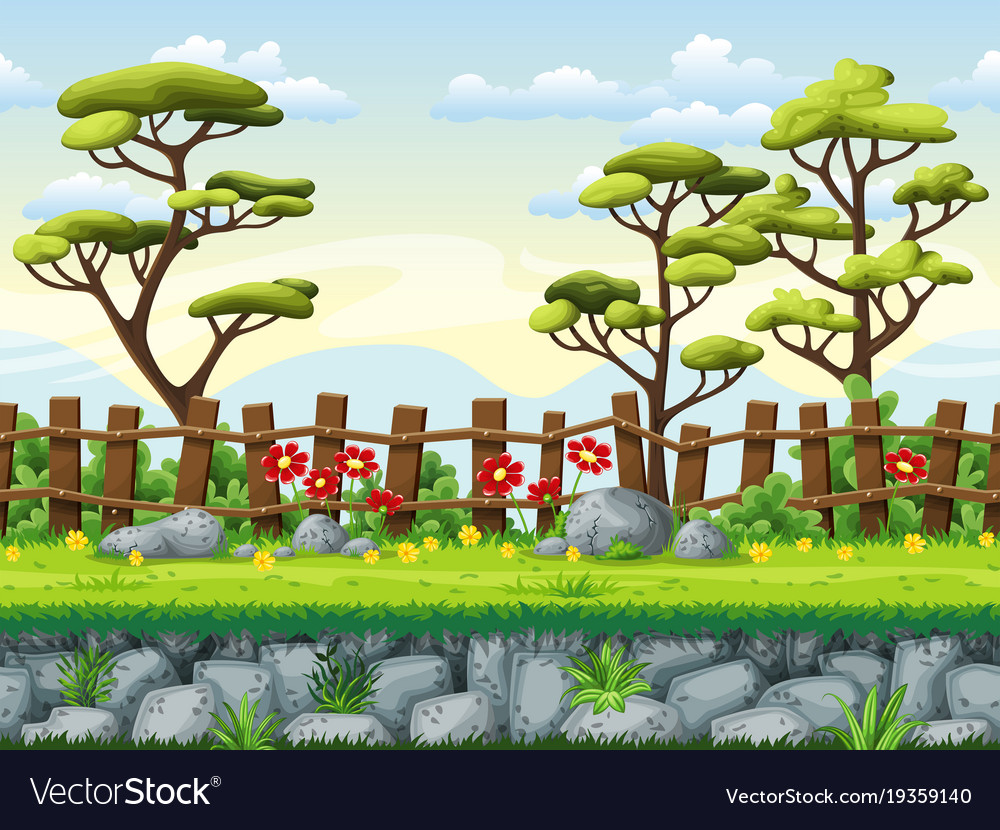 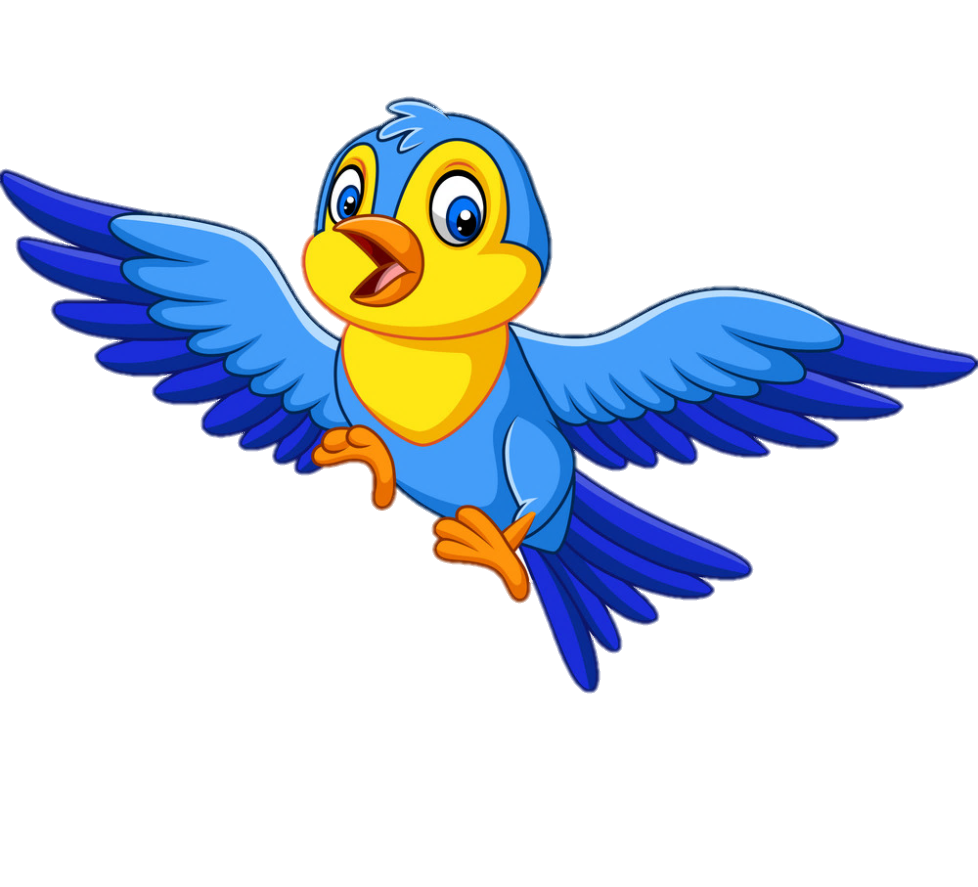 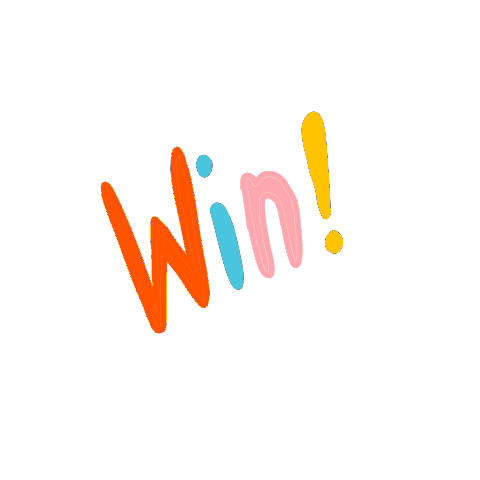 Chúc mừng các em
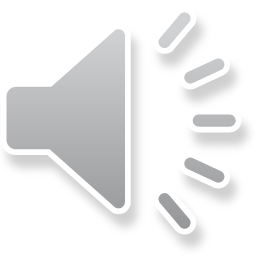 Tiết 1+ 2
Đọc
1. Nói về những việc anh chị thường làm cho em
Anh chị cùng chơi đồ hàng cùng với em
Anh chị đưa em đến lớp
Anh chị xúc cơm cho em ăn
Anh chị chăm em khi bị ốm
Sự tích hoa tỉ muội
Ngày xưa, có hai chị em Nết và Na mồ côi cha mẹ, sống trong ngôi nhà nhỏ bên sườn núi. Nết thương Na, cái gì cũng nhường em. Đêm đông, gió ù ù lùa vào nhà, Nết vòng tay ôm em:
Em rét không?
Na ôm choàng lấy chị, cười rúc rích:
Ấm quá!
Nết ôm em chặt hơn, thầm thì:
Mẹ bảo chị em mình là hai bông hoa hồng, chị là bông to, em là bông nhỏ. Chị em mình mãi bên nhau nhé!
  Na gật đầu. Hai chị em cứ thế ôm nhau ngủ.
  Năm ấy, nước lũ dâng cao, nết cõng em chạy theo dân làng đến nơi an toàn. Hai bàn chân Nết rớm máu. Thấy vậy, Bụt thương lắm. Bụt liền phẩy chiếc quạt thần. Kì lạ thay, bàn chân Nết bỗng lành hẳn. Nơi bàn chân Nết đi qua mọc lên những khóm hoa đỏ thắm. Hoa kết thành chùm, bông hoa lớn che chở cho nụ hoa bé nhỏ. Chúng cũng đẹp như tình chị em của Nết và Na.
  Dân làng đặt tên cho loài hoa ấy là hoa tỉ muội.
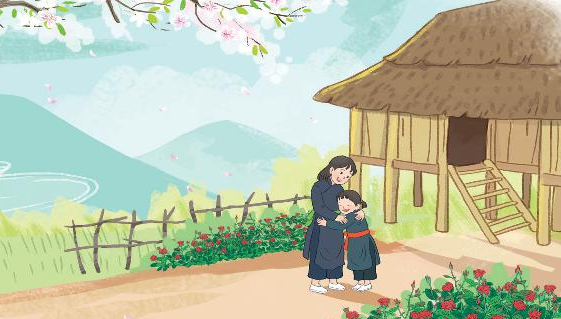 Đọc mẫu
[Speaker Notes: Thiết kế bởi: Hương Thảo - tranthao121006@gmail.com]
Luyện đọc từ khó
ôm choàng
rúc rích
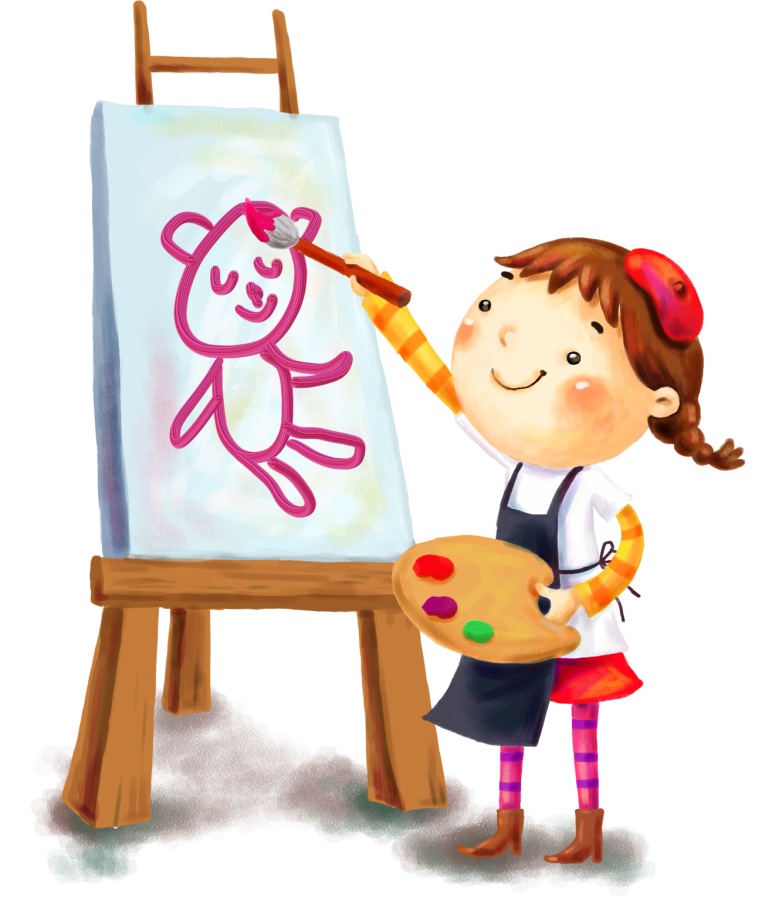 lùa
rớm máu
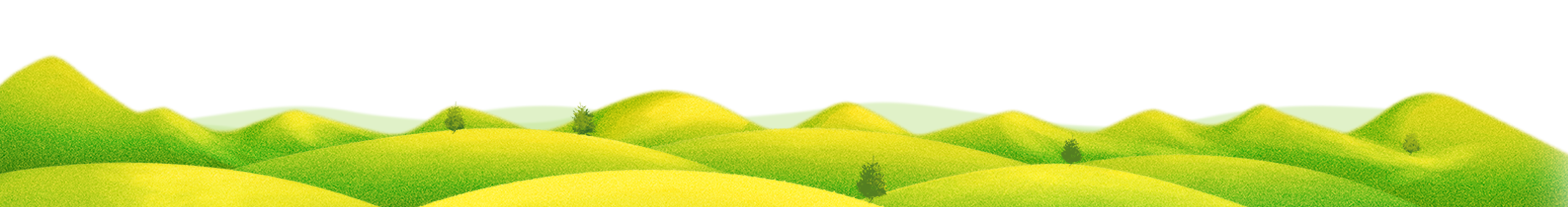 ĐỌC
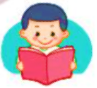 Từ ngữ
Hoa tỉ muội
: một loại hoa hồng, mọc thành chùm, có rất nhiều nụ.
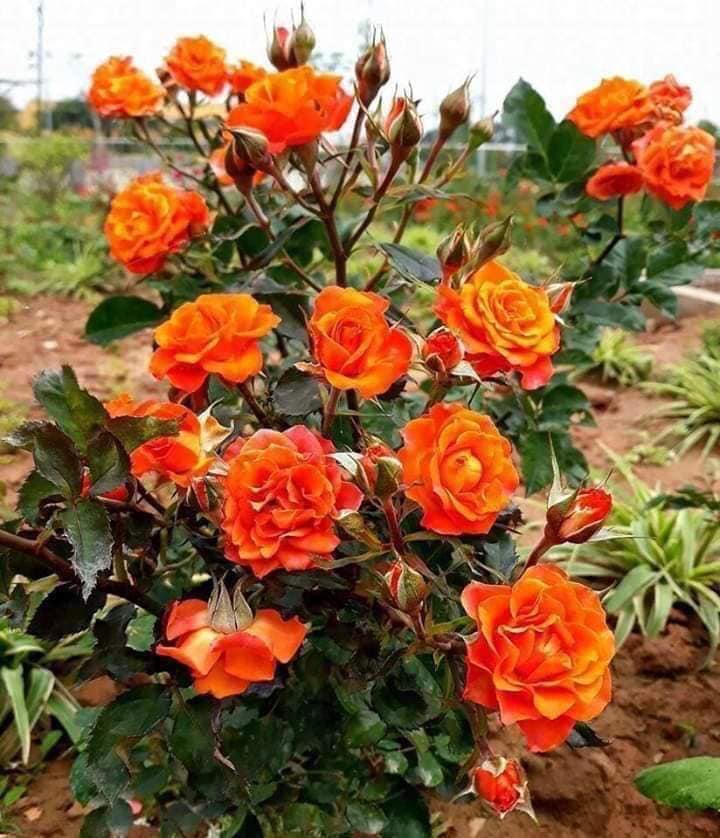 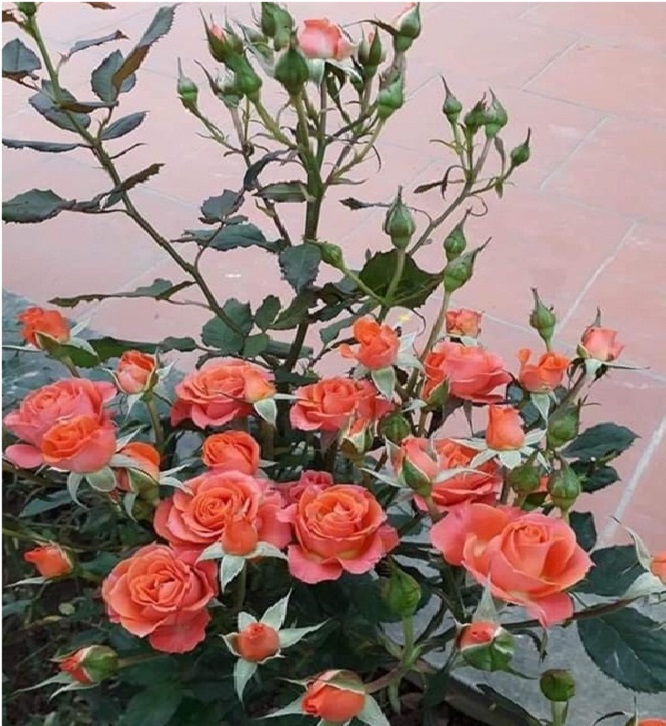 : chị em gái
Tỉ muội (Từ Hán Việt)
Luyện đọc câu dài
Ngày xưa, có hai chị em Nết và Na mồ côi cha mẹ, sống trong ngôi nhà nhỏ bên sườn núi.
Sự tích hoa tỉ muội
1
Ngày xưa, có hai chị em Nết và Na mồ côi cha mẹ, sống trong ngôi nhà nhỏ bên sườn núi. Nết thương Na, cái gì cũng nhường em. Đêm đông, gió ù ù lùa vào nhà, Nết vòng tay ôm em:
Em rét không?
Na ôm choàng lấy chị, cười rúc rích:
Ấm quá!
Nết ôm em chặt hơn, thầm thì:
Mẹ bảo chị em mình là hai bông hoa hồng, chị là bông to, em là bông nhỏ. Chị em mình mãi bên nhau nhé!
  Na gật đầu. Hai chị em cứ thế ôm nhau ngủ.
  Năm ấy, nước lũ dâng cao, Nết cõng em chạy theo dân làng đến nơi an toàn. Hai bàn chân Nết rớm máu. Thấy vậy, Bụt thương lắm. Bụt liền phẩy chiếc quạt thần. Kì lạ thay, bàn chân Nết bỗng lành hẳn. Nơi bàn chân Nết đi qua mọc lên những khóm hoa đỏ thắm. Hoa kết thành chùm, bông hoa lớn che chở cho nụ hoa bé nhỏ. Chúng cũng đẹp như tình chị em của Nết và Na.
  Dân làng đặt tên cho loài hoa ấy là hoa tỉ muội.
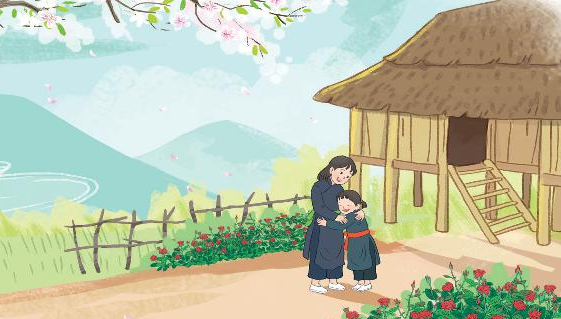 2
3
Đọc nối tiếp đoạn
Câu chuyện có mấy đoạn?
[Speaker Notes: Thiết kế bởi: Hương Thảo - tranthao121006@gmail.com]
Sự tích hoa tỉ muội
1
Ngày xưa, có hai chị em Nết và Na mồ côi cha mẹ, sống trong ngôi nhà nhỏ bên sườn núi. Nết thương Na, cái gì cũng nhường em. Đêm đông, gió ù ù lùa vào nhà, Nết vòng tay ôm em:
Em rét không?
Na ôm choàng lấy chị, cười rúc rích:
Ấm quá!
Nết ôm em chặt hơn, thầm thì:
Mẹ bảo chị em mình là hai bông hoa hồng, chị là bông to, em là bông nhỏ. Chị em mình mãi bên nhau nhé!
  Na gật đầu. Hai chị em cứ thế ôm nhau ngủ.
  Năm ấy, nước lũ dâng cao, Nết cõng em chạy theo dân làng đến nơi an toàn. Hai bàn chân Nết rớm máu. Thấy vậy, Bụt thương lắm. Bụt liền phẩy chiếc quạt thần. Kì lạ thay, bàn chân Nết bỗng lành hẳn. Nơi bàn chân Nết đi qua mọc lên những khóm hoa đỏ thắm. Hoa kết thành chùm, bông hoa lớn che chở cho nụ hoa bé nhỏ. Chúng cũng đẹp như tình chị em của Nết và Na.
  Dân làng đặt tên cho loài hoa ấy là hoa tỉ muội.
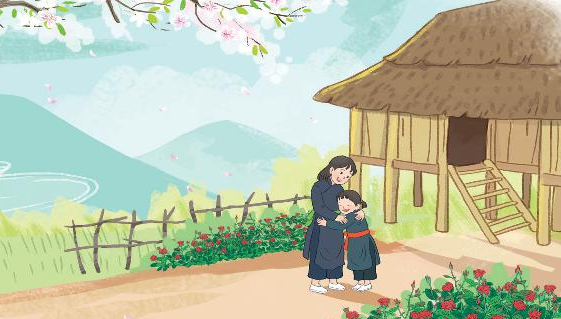 2
3
Đọc theo nhóm
[Speaker Notes: Thiết kế bởi: Hương Thảo - tranthao121006@gmail.com]
Sự tích hoa tỉ muội
Ngày xưa, có hai chị em Nết và Na mồ côi cha mẹ, sống trong ngôi nhà nhỏ bên sườn núi. Nết thương Na, cái gì cũng nhường em. Đêm đông, gió ù ù lùa vào nhà, Nết vòng tay ôm em:
Em rét không?
Na ôm choàng lấy chị, cười rúc rích:
Ấm quá!
Nết ôm em chặt hơn, thầm thì:
Mẹ bảo chị em mình là hai bông hoa hồng, chị là bông to, em là bông nhỏ. Chị em mình mãi bên nhau nhé!
  Na gật đầu. Hai chị em cứ thế ôm nhau ngủ.
  Năm ấy, nước lũ dâng cao, nết cõng em chạy theo dân làng đến nơi an toàn. Hai bàn chân Nết rớm máu. Thấy vậy, Bụt thương lắm. Bụt liền phẩy chiếc quạt thần. Kì lạ thay, bàn chân Nết bỗng lành hẳn. Nơi bàn chân Nết đi qua mọc lên những khóm hoa đỏ thắm. Hoa kết thành chùm, bông hoa lớn che chở cho nụ hoa bé nhỏ. Chúng cũng đẹp như tình chị em của Nết và Na.
  Dân làng đặt tên cho loài hoa ấy là hoa tỉ muội.
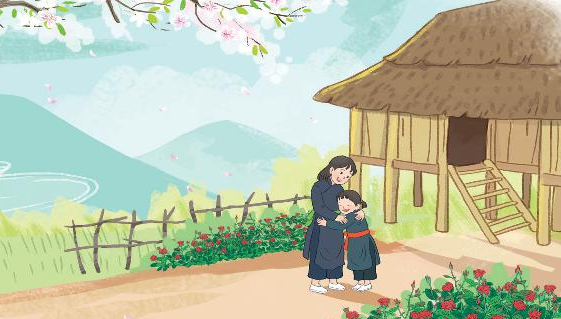 Đọc toàn bài
[Speaker Notes: Thiết kế bởi: Hương Thảo - tranthao121006@gmail.com]
Trả lời câu hỏi
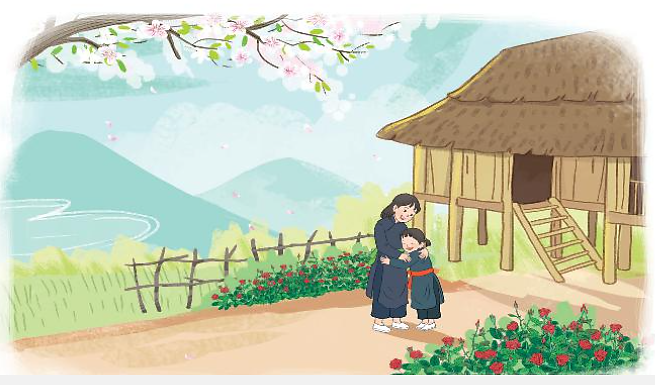 TRẢ LỜI CÂU HỎI
1. Tìm những chi tiết cho thấy chị em Nết, Na sống bên nhau rất đầm ấm.
 Chị Nết cái gì cũng nhường em.
     Đêm đông, Nết ôm em cho đỡ rét.
     Na ôm choàng lấy chị cười rúc rích.
     Nết ôm em thật chặt, thầm thì.
     ……
2. Nước lũ dâng cao, chị Nết đưa Na đến nơi an toàn bằng cách nào?
 Khi nước lũ dâng cao, chị Nết đưa Na đến nơi an toàn bằng cách cõng em chạy theo dân làng.
3. Nói về điều kì lạ xảy ra khi Nết cõng em chạy lũ.
 Điều kì lạ xảy ra: Bàn chân Nết đang rớm máu, bỗng lành hẳn; nơi bàn chân Nết đi qua mọc ra những khóm hoa đỏ thắm.
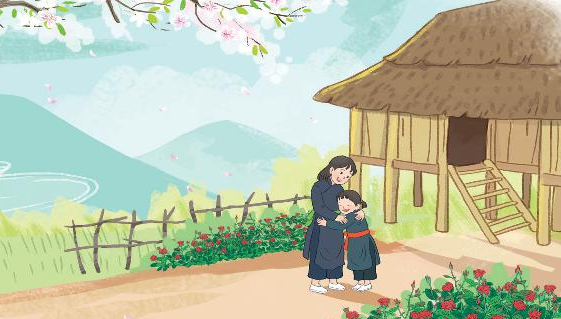 Theo em, vì sao dân làng đặt tên loài hoa ấy là hoa tỉ muội?
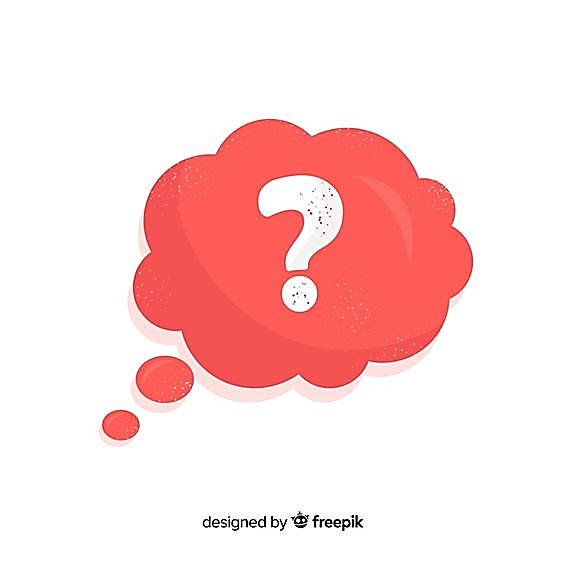 Sự tích hoa tỉ muội
Ngày xưa, có hai chị em Nết và Na mồ côi cha mẹ, sống trong ngôi nhà nhỏ bên sườn núi. Nết thương Na, cái gì cũng nhường em. Đêm đông, gió ù ù lùa vào nhà, Nết vòng tay ôm em:
Em rét không?
Na ôm choàng lấy chị, cười rúc rích:
Ấm quá!
Nết ôm em chặt hơn, thầm thì:
Mẹ bảo chị em mình là hai bông hoa hồng, chị là bông to, em là bông nhỏ. Chị em mình mãi bên nhau nhé!
  Na gật đầu. Hai chị em cứ thế ôm nhau ngủ.
  Năm ấy, nước lũ dâng cao, nết cõng em chạy theo dân làng đến nơi an toàn. Hai bàn chân Nết rớm máu. Thấy vậy, Bụt thương lắm. Bụt liền phẩy chiếc quạt thần. Kì lạ thay, bàn chân Nết bỗng lành hẳn. Nơi bàn chân Nết đi qua mọc lên những khóm hoa đỏ thắm. Hoa kết thành chùm, bông hoa lớn che chở cho nụ hoa bé nhỏ. Chúng cũng đẹp như tình chị em của Nết và Na.
  Dân làng đặt tên cho loài hoa ấy là hoa tỉ muội.
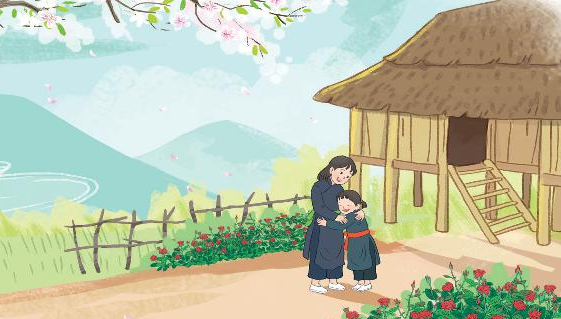 Luyện đọc lại
[Speaker Notes: Thiết kế bởi: Hương Thảo - tranthao121006@gmail.com]
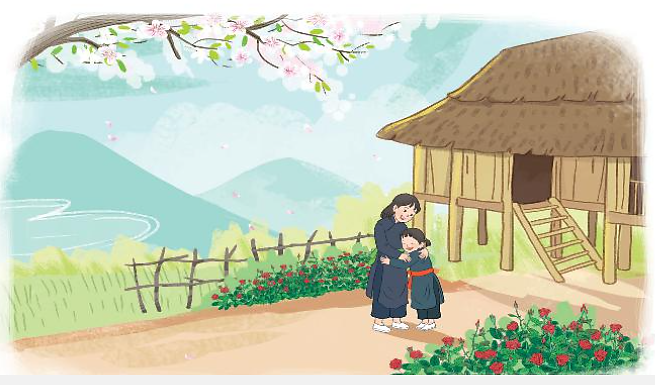 LUYỆN TẬP
1. Xếp các từ ngữ đưới đây vào nhóm thích hợp.
gật đầu
đẹp
đi qua
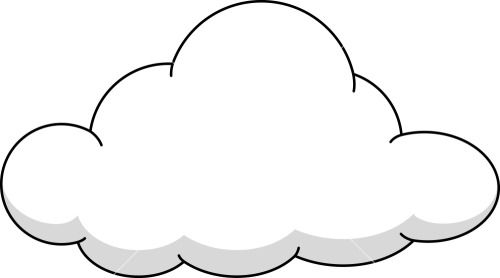 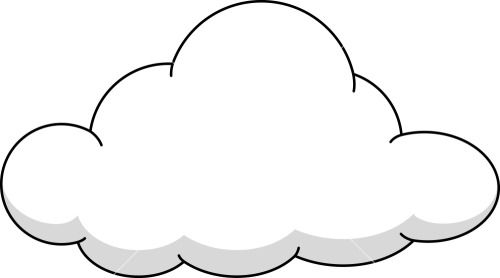 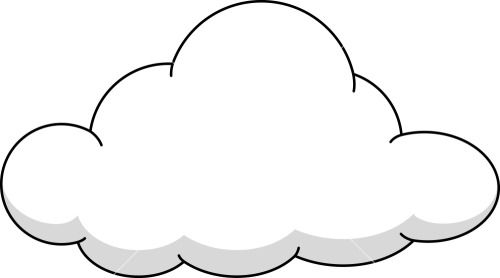 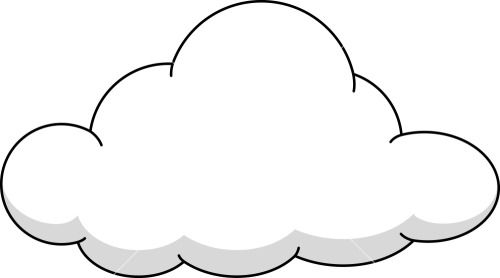 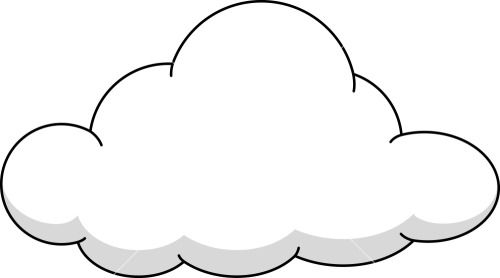 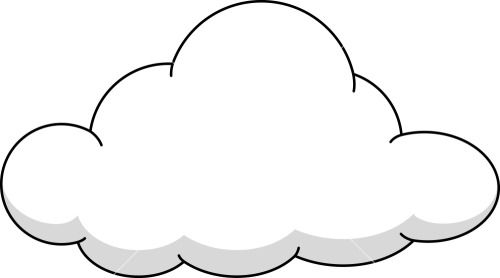 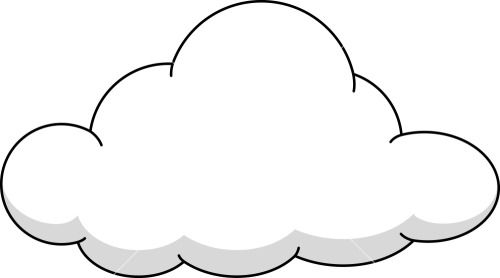 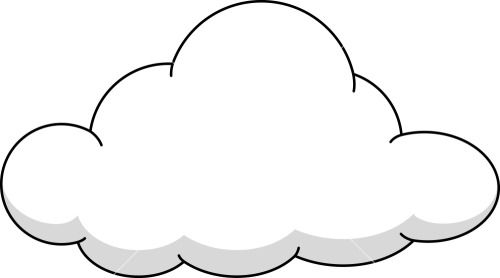 cao
chạy theo
đỏ thắm
cõng
bé nhỏ
Từ chỉ hoạt động
Từ chỉ đặc điểm
1. Xếp các từ ngữ đưới đây vào nhóm thích hợp.
đỏ thắm
cao
đẹp
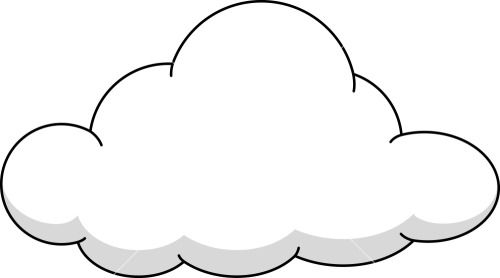 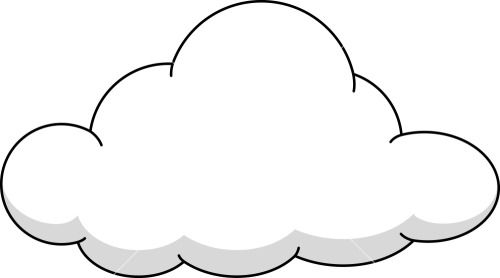 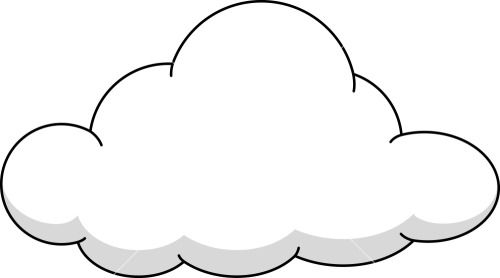 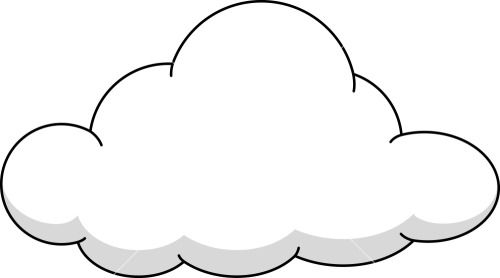 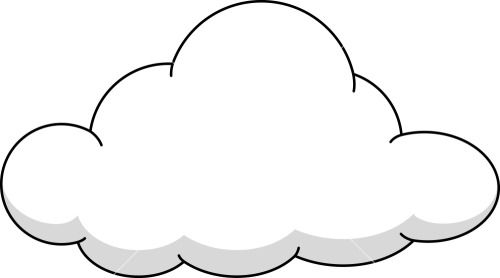 gật đầu
đi qua
chạy theo
cõng
bé nhỏ
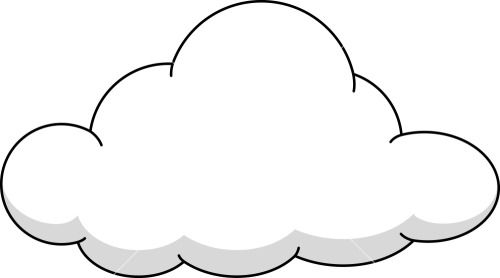 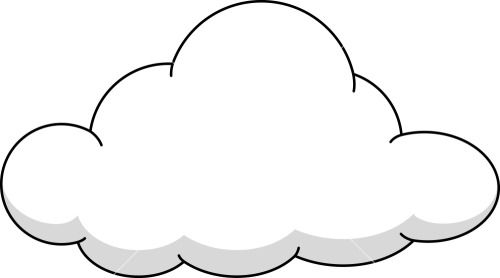 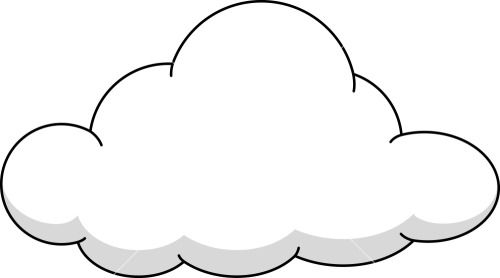 2. Đặt một câu nói về việc chị Nết đã làm cho em Na.
Chị Nết ôm em thật chặt trong đêm đông giá rét.